Metodologia della tesi di laurea: consigli utili
Prof.ssa Brunella Brunelli
Cosa occorre per fare una buona tesi
1. individuare un argomento preciso;
2. raccogliere documenti su quell’argomento,
3. mettere in ordine questi documenti
4. riesaminare l’argomento alla luce dei documenti   raccolti;
5. dare una forma organica a tutte le riflessioni;
6. fare in modo che chi legge capisca cosa si voleva dire e sia in grado di risalire agli stessi documenti.
Prof.ssa Brunella Brunelli
Qualche riflessione preliminare: scelta dell’argomento (1)
Quattro regole ferree per la scelta dell’argomento:

1.	deve essere di interesse per il candidato;
2.	deve avere fonti reperibili e a portata culturale del 	candidato;
3.	deve essere un argomento circoscritto (più si restringe il 	campo, meglio si lavora e più si va sul sicuro);
4.	che il professore sia quello giusto (docente A, materia A; 	non docente A, materia B).
Prof.ssa Brunella Brunelli
Qualche riflessione preliminare: scelta dell’argomento (2)
Alcuni consigli per la scelta dell’argomento:

✓ conviene scegliere un argomento attuale. Spesso è più facile trovare informazioni al riguardo, rispetto ad argomenti meno recenti di cui è difficile trovare approfondimenti o studi aggiornati;
✓ è bene scartare argomenti che appaiono troppo generici, vasti, o già trattati in abbondanza e concentrarsi invece su un argomento circoscritto, per non dovere cercare una bibliografia che rimonti ai greci e per non dover scrivere una tesi troppo lunga;
✓ occorre scegliere un argomento che abbia fonti reperibili, vale a dire a portata materiale del candidato, e maneggiabili, vale a dire a portata culturale del tesista.
Prof.ssa Brunella Brunelli
Qualche riflessione preliminare: prime indicazioni sulla ricerca bibliografica
Individuate i principali autori di riferimento (di questi, è opportuno guardare quasi tutto ciò che hanno scritto sull’argomento)
Tenete traccia di ciò che leggete: preparate delle schede con indicazione completa del riferimento bibliografico (titolo, autore, rivista, numero, pagine, dove avete trovato la fonte, etc.) con una breve descrizione del contenuto, indicate per quale parte del vostro lavoro può essere utile, prendete nota di eventuali brani da indicare come citazione nel vostro lavoro (indicando il numero della pagina!)
Prof.ssa Brunella Brunelli
Reperimento del materiale bibliografico
Nella ricerca di pubblicazioni utili ai vostri fini, tenete presente che il Sistema Bibliotecario di Ateneo (SBA), ed in particolare la nostra Biblioteca Giuridica Antonio Cicu, offrono numerosi servizi utili agli studenti laureandi.
La Biblioteca Giuridica “Antonio Cicu” organizza periodicamente  Corsi di formazione online “Cataloghi e banche dati per la ricerca giuridica”. Trovate tutte le informazioni sul sito http://giuridica.sba.unibo.it
L’accesso gratuito a tali risorse è automatico all’interno della Biblioteca, qualora si utilizzino i computers fissi ivi presenti o il proprio portatile. Al di fuori della struttura bibliotecaria, l’accesso richiede invece l’inserimento di un server proxy apposito, secondo le istruzioni reperibili a questo indirizzo:https://sba.unibo.it/it/almare/servizi-e-strumenti-almare/ezproxy
Come esempi di banche dati utilissime alla ricerca bibliografica si possono citare DoGi (archivio di dottrina giuridica che raccoglie contributi tratti da più di 200 riviste scientifiche italiane) e DeJure (che indicizza atti normativi, giurisprudenza, dottrina, formulari…). Entrambe si basano su motori di ricerca dal funzionamento piuttosto intuitivo ed immediato.
Prof.ssa Brunella Brunelli
Qualche riflessione preliminare: le schede di lettura
Devono includere:
✓ il riferimento bibliografico completo (che poi servirà per inserire correttamente il materiale nella bibliografa);
✓ dove è reperibile il materiale bibliografico, ad es.: in quale biblioteca si trova e la sua collocazione, l'URL di un sito internet, ecc.;
✓ poche righe che ne riassumano i contenuti;
✓ un breve giudizio, ad esempio: «irrilevante perché tratta solo gli aspetti prima della riforma».
Prof.ssa Brunella Brunelli
Qualche riflessione preliminare: indicazioni sullo stile di scrittura
Scegliete la forma che volete adottare e mantenetela lungo tutto il lavoro di tesi (in genere: forma impersonale o prima persona singolare)
Frasi e sezioni devono essere legate tra loro: introdurre gli argomenti, fare dei rinvii ad altre parti, evitare di creare una successione di frasi sconnesse tra loro o ripetute nel testo.
Per ogni singola frase che scriviamo occorre chiedersi:
	- se è chiara o se è possibile formularla meglio;
	- se quella è la sua giusta collocazione o se preferibile 	anticiparla o posticiparla.
Prof.ssa Brunella Brunelli
Come scrivere l’indice
L'indice serve per fare da guida all'individuazione dei vari capitoli che formano la tesi e anche per facilitare la commissione di laurea a capire come avete lavorato. Esso dovrà essere organizzato come vero e proprio elenco che ne individua gli argomenti principali (titoli dei capitoli) ed eventuali sotto capitoli. 
La prima stesura dell’indice si chiama scaletta: nel corso della stesura della tesi, la scaletta si potrà fare e disfare molte volte!
Prof.ssa Brunella Brunelli
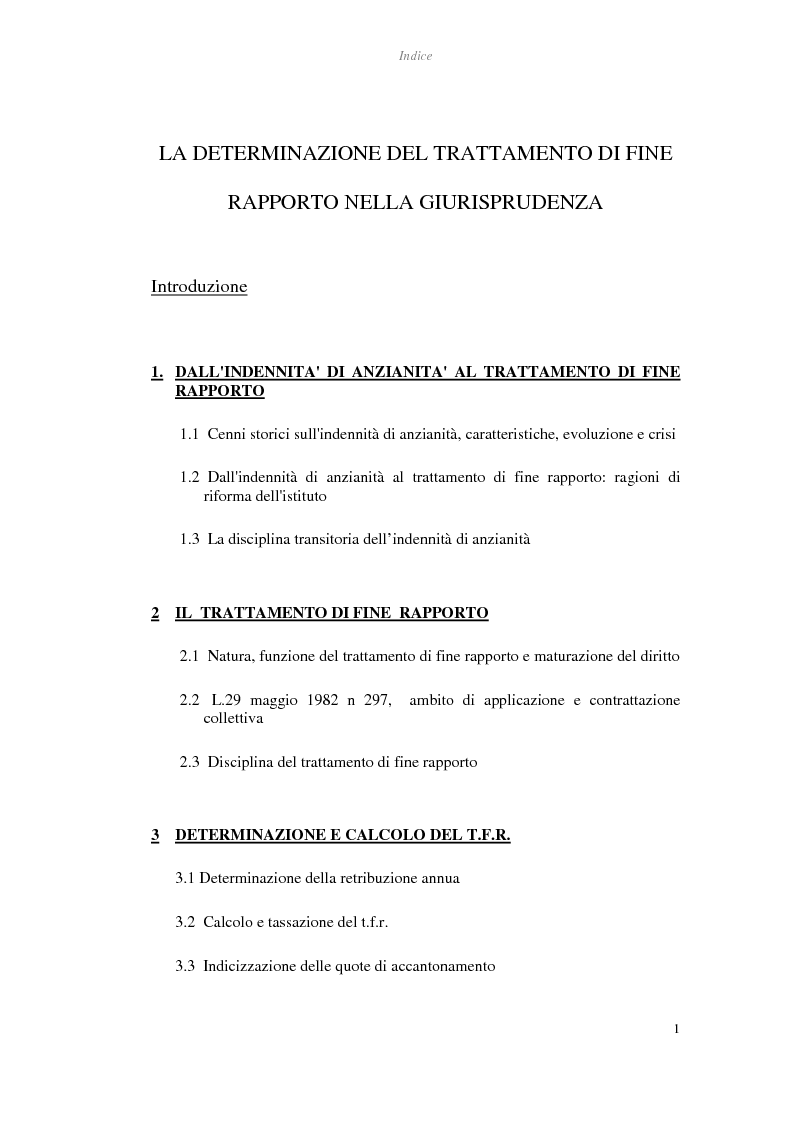 Prof.ssa Brunella Brunelli
Prof.ssa Brunella Brunelli
La bibliografia e l’eventuale sitografia
La bibliografia si stila in ordine alfabetico per iniziale del cognome degli autori. 
Può essere utile dividerla in sezioni (monografie; voci di enciclopedia; articoli da periodici; documenti in rete).
Se ci sono più opere dello stesso autore queste vanno indicate in ordine cronologico dalla più vecchia alla più recente.
Nella bibliografia vanno indicate solo le opere effettivamente consultate ed usate ai fini del lavoro. 
È fondamentale che lo studente presti massima cura nella stesura della bibliografia in quanto rappresenta un indicatore del tipo di ricerca e di lavoro svolto. Una volta scelto un metodo di citazione, lo si dovrà seguire in modo uniforme in tutta la tesi.
Se all’interno del lavoro di tesi sono state citate fonti on-line, può essere utile creare, oltre a una bibliografia, anche una sitografia, che contenga l’elenco delle fonti on-line menzionate nella tesi, dunque siti web e, in generale, tutti gli elementi digitali reperibili in rete.
Prof.ssa Brunella Brunelli
Metodo di citazione: monografie, saggi e articoli in riviste
Libri di un unico autore:

Cognome dell’autore, Nome dell’autore (o iniziale puntata), Titolo (in corsivo), luogo di edizione (se non indicato scrivere s.l.), anno di edizione (il tutto separato da virgole).

Es.: Picardi N., Manuale del processo civile, Milano, 2019

Libri di più autori:
Fino a 3 si citano tutti; se sono più di 3 autori si scrive AA.VV. (= autori vari)
Es.: Aa.Vv., Diritto processuale civile, a cura di L. Dittrich, 4 tomi, Torino, 2019
Saggi e articoli in riviste:

Cognome dell’autore, Nome dell’autore (o iniziale puntata), Titolo (in corsivo), nome della rivista (abbreviato e in corsivo), anno di pubblicazione, numero della prima pagina. 

Es.: Andrioli V. , La precostituzione del giudice, in Riv. dir. proc., 1964, p. 325 ss.
Prof.ssa Brunella Brunelli
Prof.ssa Brunella Brunelli
Metodo di citazione: riviste on line, enciclopedie, commentari e trattati
Oggi, la maggior parte delle riviste, enciclopedie, commentari e trattati sono pubblicati sia a stampa che in formato elettronico e, in entrambi i casi, sono dotati del codice ISSN (International Standard Serial Number) che identifica l’edizione cartacea o digitale. 
In questo caso, le pubblicazioni on line si citano in modo simile a quelle edite in formato cartaceo, senza indicazione dell'indirizzo web. Quindi:

Riviste on line: 
Cognome dell’autore, Nome dell’autore (o iniziale puntata), Titolo (da scrivere in corsivo), nome della rivista (abbreviato e in corsivo), giorno, mese (in lettere) e anno di pubblicazione, numero della prima pagina o del primo paragrafo.
Es.: Bonafine A., Attestazioni di conformità, nullità della notifica e opposizione tardiva a decreto ingiuntivo, in Judicium, 11 luglio 2018, n. 1 ss. 
Enciclopedie, in versione cartacea o digitale:

Pugliese G., voce Giudicato civile (dir. vig.), in Enc. dir., vol. XVIII (numero romano del volume), Milano, 1969, p. 765 ss.
Basilico G., voce Provvedimenti del giudice, in Diritto online Treccani, 2012, n. 3.

Commentari e trattati, in versione cartacea o digitale:

Mancini G., in Comm. cost., a cura di Branca, Bologna-Roma, 1975, sub. art. 4, p. 216.
Romagnoli U., Il sistema economico nella costituzione, in Trattato dir. comm. e pubbl. econ., diretto da Galgano, I, Padova, 1977, p. 180.
Prof.ssa Brunella Brunelli
Prof.ssa Brunella Brunelli
La sitografia
Per i contributi editi su riviste online non dotate di codice ISSN e per tutti gli altri contributi, schede, voci, documenti consultabili su un sito/archivio internet, per permettere a chiunque di risalire alla fonte, va riportato anche l'indirizzo web di riferimento, in formato corsivo, indicando come fonte l’home page; oppure si può inserire l’espressione «disponibile sul sito», indicando l’URL del documento. Non occorre indicare la data di consultazione. Quindi:

Scialdone M., L’interpretazione del contratto e il collegamento negoziale, in computerlaw.it, 28 ottobre 2014, http://www.computerlaw.it/
Relazione su Il ruolo dell'eGovernment per il futuro dell'Europa, Comunicazione della Commissione al Consiglio, al Parlamento europeo, al Comitato Economico e Sociale e al Comitato delle Regioni - 26 settembre 2003, disponibile sul sito https://eurlex.europa.eu/legalcontent/IT/TXT/PDF/?uri=CELEX:52002DC0027&from=EN
Prof.ssa Brunella Brunelli
Bibliografia: esempio con errori
Libri: 
B. Brunelli, Lezioni di diritto processuale generale, diritto processuale del lavoro, diritto delle procedure concorsuali, Bologna, 2020. 
A. Genovese, Contributo allo studio del danno da irragionevole durata del processo, Milano, 2012.
A. Didone, Equa riparazione e ragionevole durata del giusto processo, Milano, 2002. 
CHINDEMI, «Legge Pinto»: questioni processuali, sostanziali e di «etica del diritto», in Resp. civ. e prev., 2008, 3, p.  690 ss.
DEPETRIS, La responsabilità dello Stato, in AA. VV., Valutazione del danno e strumenti risarcitori, a cura di B. Inzitari, Torino, 2016, p. 779 ss.
P.Biavati, Argomenti di diritto processuale civile, Bologna, 2020. 
Sitografia: 
Articolo 6 della convenzione europea dei diritti dell’uomo https://www.echr.coe.int/Documents/Guide_Art_6_criminal_ITA.pdf
LEGGE 13 aprile 1988, n. 117 (in Gazz. Uff., 15 aprile, n. 88) https://www.csm.it/documents/21768/112811/Legge+13+aprile+1988+n.+117/66e36746-12e2-4204-84f1-6115a32b05fc
Legge 13 aprile 1988, numero 117 https://it.wikipedia.org/wiki/Legge_13_aprile_1988,_n._117
https://www.treccani.it/enciclopedia/giusto-processo/
https://www.brocardi.it/
https://www.diritto.it/il-diritto-all-equa-riparazione-per-violazione-del-termine-ragionevole-del-processo/
https://www.giustizia.it/giustizia/it/mg_14_3_1.page?contentId=GLO55499#
http://www.antoniocasella.eu/archica/falletti_revista-de-ajuris_2006.pdf
https://it.wikipedia.org/wiki/Legge_Pinto

Attenzione: le leggi non vanno inserite nella bibliografia; anche per i saggi reperibili on line le informazioni essenziali sono: autore/i, titolo (da scrivere in corsivo), indirizzo web di riferimento.
Prof.ssa Brunella Brunelli
Bibliografia: esempio senza errori
➢ Libri
Aa.Vv., Diritto processuale civile, a cura di L. Dittrich, 4 tomi, Torino, 2019
Aa.Vv., Manuale di diritto processuale penale, Torino, 2018
Chiavario M., Diritto processuale penale, Torino, 2017 (agg. on line)
De Santis F., Montesano L., Corso base di diritto processuale civile, Milano, 2019
Luiso F.P., Diritto processuale civile, voll. I, II, Milano, 2019
Picardi N., Manuale del processo civile, Milano, 2019
Tonini P. , Lineamenti di diritto processuale penale, Milano, 2019
Travi A., Lezioni di giustizia amministrativa, Torino, 2018
➢ Articoli e saggi pubblicati in riviste e periodici cartacei
Andrioli V. , La precostituzione del giudice, in Riv. dir. proc., 1964, p. 325 ss.
Bove M., Art. 111 Cost. e ≪giusto processo civile≫, in Riv. dir. proc., 2002, p. 479 ss.
Ferrua P., Giustizia del processo e giustizia della decisione, in Diritto penale e processo, 2015, p. 1201 ss.
➢ Riviste e documenti online
Bonafine A., Attestazioni di conformità, nullità della notifica e opposizione tardiva a decreto ingiuntivo, in Judicium, 11 luglio 2018, n. 1 ss.
Scialdone M., L’interpretazione del contratto e il collegamento negoziale, in computerlaw.it, 28 ottobre 2014, http://www.computerlaw.it/
Relazione su Il ruolo dell'eGovernment per il futuro dell'Europa, Comunicazione della Commissione al Consiglio, al Parlamento europeo, al Comitato Economico e Sociale e al Comitato delle Regioni - 26 settembre 2003, disponibile sul sito https://eurlex.europa.eu/legalcontent/IT/TXT/PDF/?uri=CELEX:52002DC0027&from=EN
Prof.ssa Brunella Brunelli
Pensiero personale e pensiero di un autore
Nel testo:
- distinguete chiaramente il vostro pensiero personale da quello degli autori che avete letto. Il vostro punto di vista, può essere indicato così:
	- a mio avviso, la norma potrebbe essere così interpretata;
	- a mio parere, la questione si presta anche a un’altra soluzione;
	- per quanto mi riguarda, propendo per la tesi di ….. 

- di ogni affermazione attribuibile a un autore specifico va sempre citata la fonte, in una nota.
Ecco gli esempi:
➢ Chiovenda (1) sostiene che « ……………………………………………………………………….»;
➢ Dottrina (2) e giurisprudenza (3) hanno colmato le lacune emerse osservando che «………………………………………………………………………………………………………………………………..»
Nelle note:
(1 ) Chiovenda G., Principii di diritto processuale civile, Napoli, 1980, rist., p. 131. 
(2) Taruffo M., Sui confini. Scritti sulla giustizia civile, Bologna, 2002, p. 290. 
(3) Cass. civ., sez. un., 15 maggio 2015, n. 9935.
Prof.ssa Brunella Brunelli
Note a fondo pagina
Sono parte integrante e imprescindibile del lavoro di tesi: servono perché occorre dar conto, passo passo, di cosa si è letto per scrivere i vari paragrafi. In tal senso, le note (e conseguentemente la bibliografia finale) sono fondamentali per valutare la scientificità del lavoro svolto. 
Le note possono avere diverse funzioni:
	- citare le fonti (dottrina, giurisprudenza, testi normativi) degli argomenti trattati;
	- contenere approfondimenti o spiegazioni particolari;
	- rinviare ad altre sezioni del testo. 

Le note vanno inserite a piè di pagina, possono essere numerate capitolo per capitolo o con numerazione progressiva.

Se, in una nota fate rinvio ad un’altra nota, precedente o successiva, ricordate di controllare che non sia nel frattempo cambiata la numerazione.
Le note sono in formato più piccolo rispetto al testo principale. In genere il computer le riduce automaticamente, ma se invece dovete dare voi un formato, scegliete 10 (con corpo del testo 12).
Anche per le note a piè di pagina, una volta scelto un metodo di citazione, lo si dovrà seguire per tutto l’elaborato.
Prof.ssa Brunella Brunelli
Metodo di citazione delle note: autori
Se è l’unica opera di uno scrittore presente nelle note:

Di Giacomo M., Il processo civile telematico, Milano, 2014, p. 15 (prima citazione)
Di Giacomo M., op. cit., p. 18 (citazioni successive)

Se avete già citato lo stesso autore in due o più opere diverse:

Taruffo M., Studi sulla rilevanza della prova, Padova, 1970, p. 24 (prima citazione)
Taruffo M., , La  motivazione della sentenza civile, Padova, 1975, p. 399 (seconda citazione)
Taruffo M., , La  motivazione della sentenza civile, cit., p. 380 (terza citazione)
Prof.ssa Brunella Brunelli
Metodo di citazione delle note: giurisprudenza
In generale le decisioni vanno segnalate con l’indicazione abbreviata dell’organo giudicante, della data e del numero ed eventualmente anche del luogo dove la decisione è pubblicata, se è seguita da un commento d’autore (nome della rivista, anno, parte, pagina). 
Esempi:

Cass. civ., sez. un., 15 maggio 2015, n. 9935.
Corte cost., 19 gennaio 1989, n. 18
Corte giust., 30 settembre 2003, c-224/01, Köbler contro Repubblica d’Austria; 
Cass. pen., sez. un., 27 marzo 1992, n. 5777. 
Corte Edu, 2 giugno 1995, Monnell e Morris c. Regno Unito, par. 55
Cons. St., sez. IV, 14 giugno 2005, n. 3120
Corte conti, 16 luglio 2010, n. 15
Cons. St., ad. plen., 15 settembre 2005, n. 7
Tar Lazio-Roma, sez. III, 31 marzo 2008, n. 2704
Cass. civ., sez. I, 10 novembre 2015, n. 22871, in Guida dir., 2016, p. 54, annotata da Piselli
Prof.ssa Brunella Brunelli
Citazioni in nota: esempio con errori
Nicola Vezzani, L’accordo di composizione della crisi e il piano del consumatore nella disciplina del sovraindebitamento, 2015, pag. 11.
Nicola Vezzani, L’accordo di composizione della crisi e il piano del consumatore nella disciplina del sovraindebitamento, 2015, pag. 18.
Cassazione 03/08/2012
Brunelli B., Lezioni di diritto processuale generale, diritto processuale del lavoro, diritto delle procedure concorsuali, Bologna, 2020, p. 333
Carlo Trentini, Le procedure da sovraindebitamento, Torino, 2021, p.105
P. Ferrua Il giusto processo , 2012, Torino pag-59-63.
P. Ferrua il giusto processo, 2012, Torino pag.60
Ferrua P. il giusto processo, 2012, Torino pag.60
F. Cesare, Sovraindebitamento: liquidazione del patrimonio, in ilFallimentarista.it, 2020, 2.
Prof.ssa Brunella Brunelli
Citazioni in nota: esempio senza errori
Vezzani N., L’accordo di composizione della crisi e il piano del consumatore nella disciplina del sovraindebitamento, in www.ilsovraindebitamento.it, 2015, p. 11.
Vezzani N., op. cit., p. 18.
Cass. civ., sez. un., 3 agosto 2012, n. 9935.
Brunelli B., Lezioni di diritto processuale generale, diritto processuale del lavoro, diritto delle procedure concorsuali, Bologna, 2020, p. 333.
Trentini C., Le procedure da sovraindebitamento, Torino, 2021, p. 105.
Ferrua P., Il giusto processo, Bologna, 2012, p. 59-63.
Ferrua P., Il giusto processo, cit., p. 60.
Brunelli B., op. cit., p. 66.
Fabio Cesare, Sovraindebitamento: liquidazione del patrimonio, in ilFallimentarista.it, 19 maggio 2020, § 2.
Prof.ssa Brunella Brunelli
Come scrivere l’introduzione
Introdurre l’argomento della ricerca, cercando di fare emergere perché è rilevante (1-2frasi).
Richiamare brevemente il dibattito presente in dottrina e giurisprudenza.
Individuare una “nicchia”, una lacuna da colmare o uno spazio per ulteriori approfondimenti.
Occupare la nicchia: spiegare cosa si propone di fare la vostra ricerca, a quale domanda o esigenza vuole rispondere
Descrivere sinteticamente contenuto e articolazione della tesi (verbi al futuro).
N.B.: l’introduzione si abbozza all’inizio (per aver chiaro il percorso e non perdere di vista lo schema che vi siete prefissati), ma si perfeziona e completa al termine del lavoro.
Dimensione: 2-4 pagine circa.
Prof.ssa Brunella Brunelli
Come scrivere le conclusioni
Rispecchiare l’introduzione: ciò che era prospettato nell’introduzione deve essere ripreso nelle conclusioni.
Riassumere i principali risultati raggiunti, la tesi sostenuta o le argomentazioni portate (e dunque i verbi sono di norma al passato).
Segnalare i limiti della tesi e suggerire eventuali nuovi spunti di ricerca e nuove domande da approfondire in futuro.
Cosa NON si deve mettere nelle conclusioni: risultati o informazioni non illustrate nella tesi.
Prof.ssa Brunella Brunelli
Errori da evitare: 1 plagio
Copiare le citazioni (cioè le frasi di un autore) senza virgolettarle ed inserirle nelle note a piè di pagina: questo è un plagio ed è perseguibile penalmente. 
È bene sapere che il plagio costituisce una grave violazione del rapporto di fiducia tra laureando/a e docente (che in genere si accorge della vostra “appropriazione indebita”) ed è passibile di provvedimenti legali e disciplinari, tra cui l’esclusione dalla discussione della tesi.
Pertanto, di ogni affermazione attribuibile a un autore specifico, va sempre citata la fonte, in una nota.
Prof.ssa Brunella Brunelli
Errori da evitare: 2 punteggiatura
Non si va a capo ad ogni frase e non si scrive tutto di seguito senza mai andare a capo. 
Virgole, punti, punti e virgola e due punti, servono a dar struttura e senso alle frasi.
Rispettate gli spazi fra la punteggiatura: dopo i segni di punteggiatura (. , : ; ? ! ecc.), comprese le parentesi chiuse, ricordate sempre di lasciare uno spazio vuoto. 
Invece, le parentesi aperte e le virgolette si comportano al contrario: non devono mai essere seguite da uno spazio, ma sempre precedute.
Prof.ssa Brunella Brunelli
Errori da evitare: 3 lessico
Siate accurati sul piano lessicale, evitando ripetizioni, frasi ad effetto, espressioni che possono essere impiegate nel linguaggio comune – soprattutto in forma orale – ma non nella forma scritta.
Siate corretti sul piano grammaticale. 
In particolare, fate attenzione alle forme plurali/singolari
Errore ricorrente: “il 30% delle famiglie vive sotto la soglia di povertà” non “il 30% delle famiglie vivono sotto la soglia di povertà”.
Rileggete sempre quello che state scrivendo ed usate i sinonimi.
Tutte le parole in lingua straniera – latino compreso – vanno scritte in corsivo.
Prof.ssa Brunella Brunelli
Errori da evitare: 4 verbi
Non coniugate in maniera errata i verbi. 
Non usate presente, passato remoto e futuro nella stessa pagina o peggio nella stessa frase.
Se si sta parlando di una norma non più in vigore, non usate il presente, ma l’imperfetto.
Prof.ssa Brunella Brunelli
Errori da evitare: 5 le fonti normative
Le norme e i relativi commi si indicano così:
art. 1, comma 2°, n. 3 (e non art. 1, c.2, num.3) ;
art. 2, lett. b);
art. 1-bis (e non art. 1bis).

N.B.: fra articolo e fonte normativa non va mai interposta la preposizione «del»: es.: art. 182 c.p.c. e non art. 182 del c.p.c.

Per indicare due o più articoli seguenti si utilizzino le abbreviazioni:

artt. 136-151 c.p.c. = articoli da 136 a 151 c.p.c.
artt. 37 s. c.p.a. = articoli 37 e seguente c.p.a.
artt. 37 e 38 c.c.i. = articoli 37 e 38 c.c.i.
artt. 360 ss. c.p.p. = articoli 360 e seguenti c.p.p.

Una fonte normativa si cita così:

l. 13 aprile 1988, n. 117
d.p.r. 10 giugno 2001, n. 109
d.l. 18 ottobre 2012, n. 179, convertito con modificazioni dalla l. 17 dicembre 2012, n. 221

N.B.: niente maiuscole!
Prof.ssa Brunella Brunelli
Errori da evitare: 6 maiuscole e minuscole
In generale, l’iniziale maiuscola deve essere adottata solo per ciò che ha valore di nome proprio e dove le regole grammaticali lo esigono. In particolare, nel caso di nomi propri di istituzioni, aziende, testate giornalistiche o simili, solo la prima parola ha la maiuscola.  Esempi:
 
Unione europea; Banca nazionale del lavoro; Il sole 24 ore; Consiglio dei ministri; Dipartimento della funzione pubblica.

I termini istituzionali riferiti ai livelli di governo, ma non indicativi di un nome proprio, vanno in minuscolo. Esempi:

ordinamento comunitario; stato; regione; provincia; comune.

Diverso è il caso di denominazioni che sottintendono un preciso ordinamento. Esempi:

Repubblica (quando s’intende dire la Repubblica italiana, esattamente come si sarebbe scritto Italia)
Comunità o Unione europea (esattamente come si sarebbe scritto Europa)

Vanno in minuscolo i termini istituzionali, quando si riferiscono a persone fisiche. Esempi:
ministro; sottosegretario; presidente;

Vanno in minuscolo i termini giuridici: decreto; legge; articolo; sentenza.
Prof.ssa Brunella Brunelli
La discussione della tesi: come funziona
Il primo consiglio è quello di chiedere dettagliate informazioni al vostro relatore: sarà lui, infatti, a guidare la discussione.
In linea generale, la presentazione di una tesi consiste nell’esposizione, davanti ad una Commissione, del  lavoro di ricerca svolto. Quindi, ripassate ciò che avete scritto nella tesi, memorizzando i vari passaggi logici e il ragionamento che avete seguito, cercando di riassumere i concetti essenziali. Focalizzatevi in particolare sull'introduzione e sulle conclusioni: queste due parti sono infatti il vero cuore del ragionamento, non a caso saranno quelle più lette dai professori che vorranno sfogliare la vostra tesi durante la discussione
Prima di entrare nell’aula, sappiate che il vostro relatore avrà presentato alla commissione la vostra tesi, attraverso una breve introduzione, spiegando l'argomento della tesi e le modalità attraverso le quali il lavoro è stato svolto.
Di solito i tempi per la presentazione sono molto brevi e variano dai 10 ai 20 minuti a seconda che si tratti della discussione di una tesi di laurea triennale o magistrale.
Il relatore vi farà delle domande: ascoltatele attentamente e riflettete, prima di rispondere; ma … niente paura, il relatore conosce i punti forti della vostra ricerca, e le sue domande indirizzeranno la discussione proprio verso questi punti forti.
Fate attenzione al modo di comunicare e al linguaggio non verbale: mostratevi sicuri di voi e non far trapelare eventuali preoccupazioni. Guardate i membri della Commissione negli occhi, mantenete la schiena dritta e regolate i vostri movimenti e il tono della voce.
Evitate strafalcioni grammaticali o termini in altre lingue se non conoscete bene la pronuncia. Ricordatevi che se il relatore vi invita a concludere, questo non ha nulla a che vedere con la qualità del vostro lavoro. Può essere semplicemente una questione organizzativa per ripartire il tempo in maniera equa fra tutti i candidati. Dunque non dilungatevi, ma centrate per bene l'argomento della discussione, praticando la sintesi, ma non dimenticando la precisione!
Prof.ssa Brunella Brunelli
Per concludere
Alcuni consigli finali:

1. Leggete, leggete e leggete!
2. Scrivete, correggete, riscrivete, eliminate e aggiungete, riorganizzate quanto scritto, fate leggere a qualcun altro (critico severo) che vi aiuti a individuare debolezze ed errori e vi suggerisca come migliorare il testo.
3. Non demoralizzatevi se i primi tentativi non riusciranno perfettamente, ma cercate di fare il possibile perché dal secondo in poi le cose funzionino meglio.
4. Prima della discussione, immaginate le possibili domande che il relatore e la commissione potranno rivolgervi.
Buon lavoro!
Prof.ssa Brunella Brunelli